Solar Power Proposal
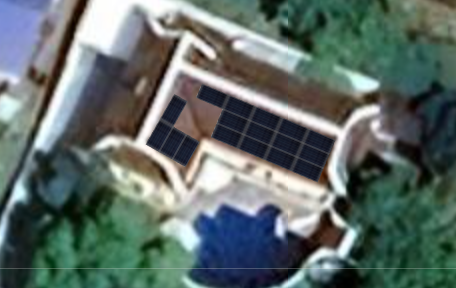 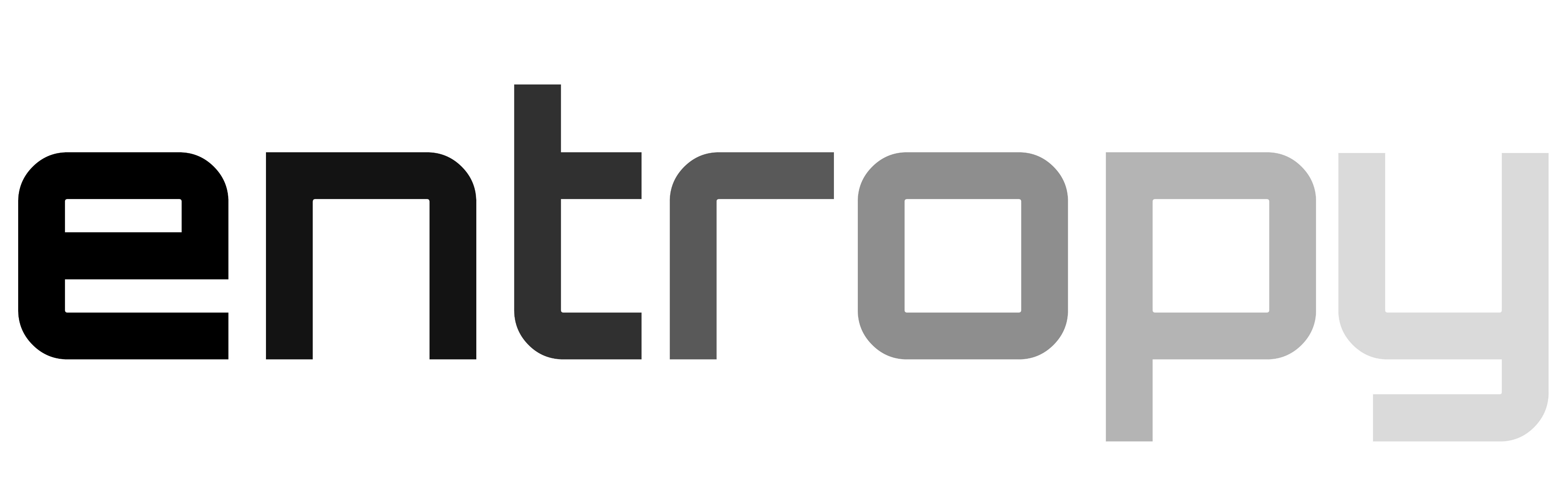 www.entropy.solar                0877221100
Recommended solar system(PEA bill 12k)
System limited by roof area to 17 modules
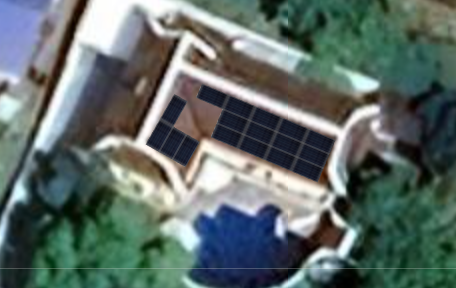 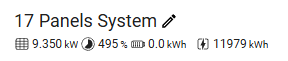 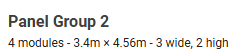 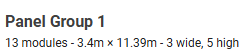 11kW grid tie system
9.5kW monocrystalline array   30 year warranty
11 kW inverter PEA approved 10 year warranty
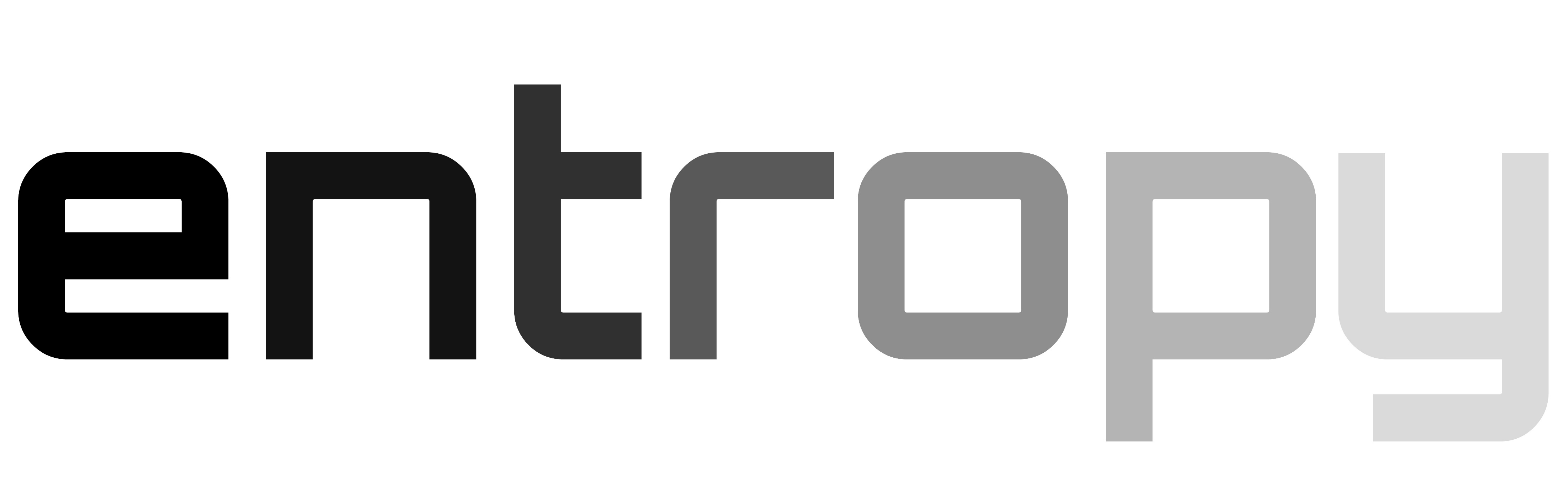 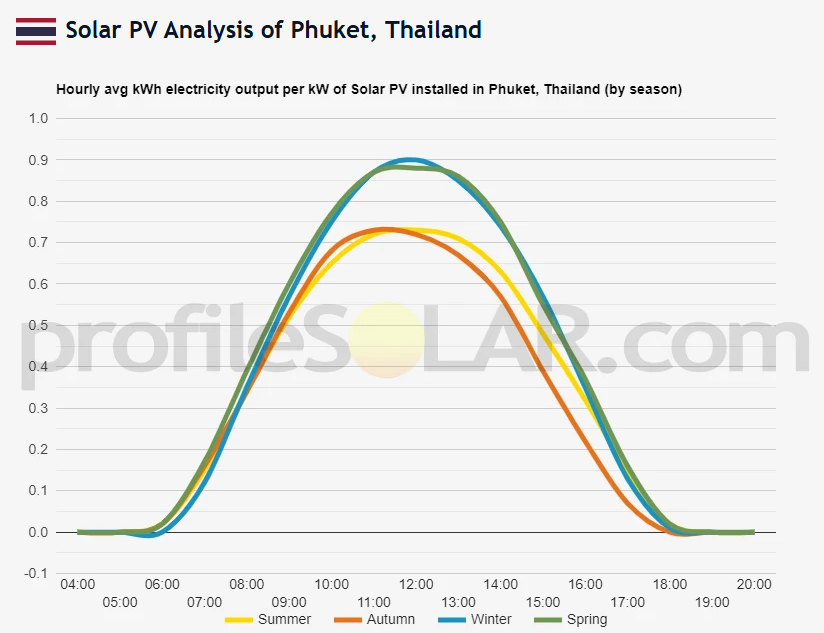 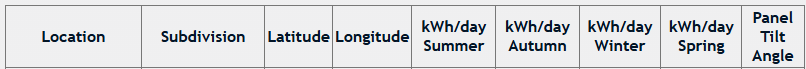 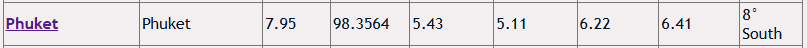 Long term benefits
Assumes
1% array degradation/ year linear warranty
Inverter replacement years 10 and 20
1.76 million baht net benefit over 25 year life
Support service
Continued support package year 2 + at 1% system cost
Array / inverter configuration check
May need additional 100W small module 
on panel group 2 (4 modules) to raise 
Vmc to <150 Vmin

Or reduce to 1 string 7 kW system with 5.5 
inverter
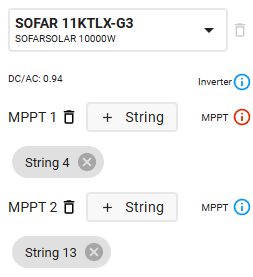 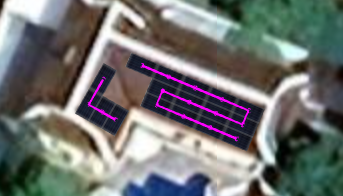 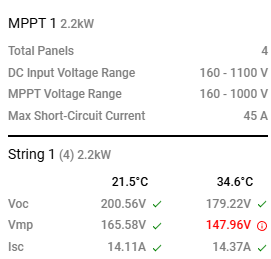 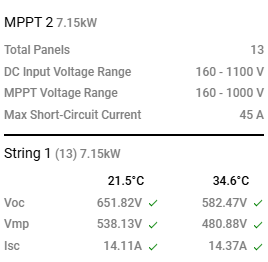 Prices include installation and wifi, exclude VAT 7%
Additional benefits
Property Value
Adds to resale value
Shading Benefits
Reduced AC demand due to passive shading
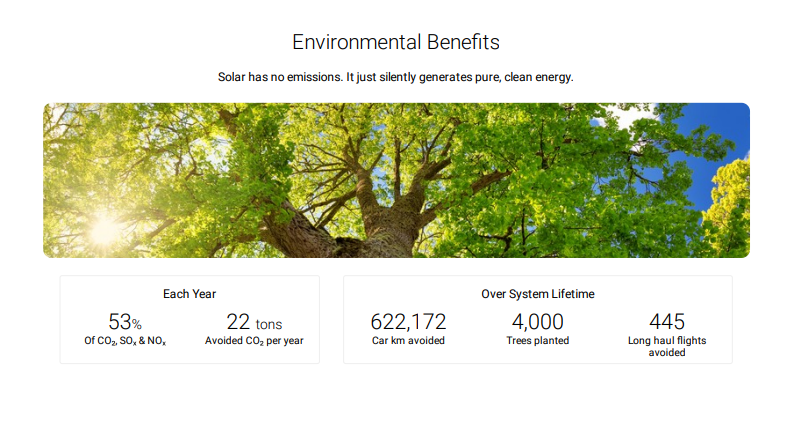 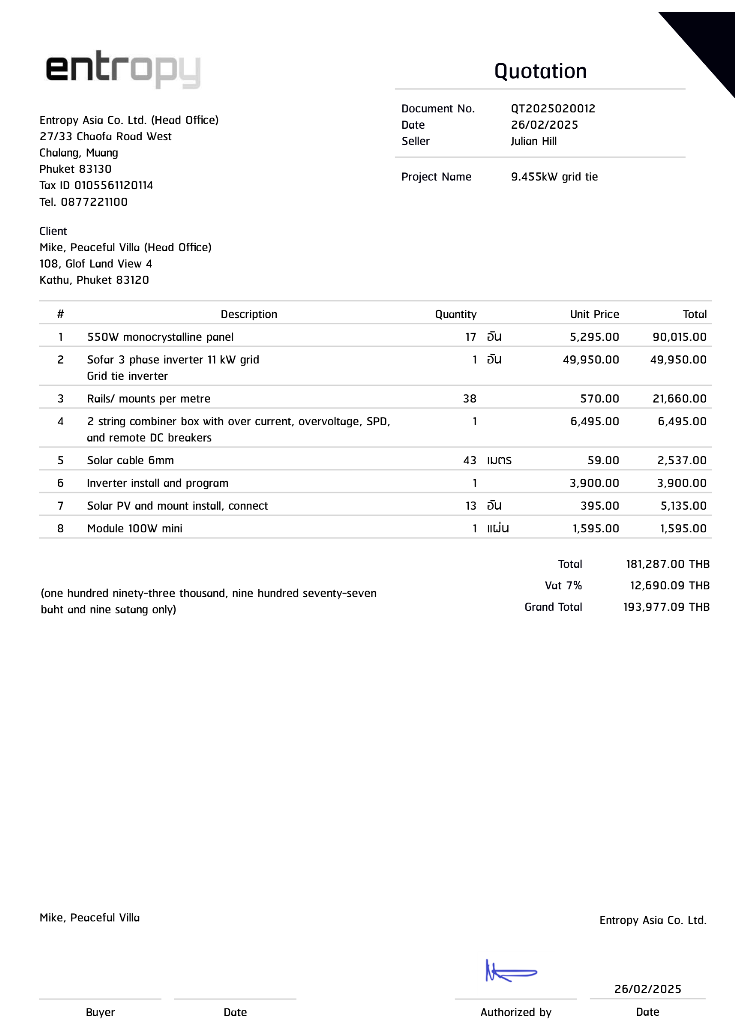 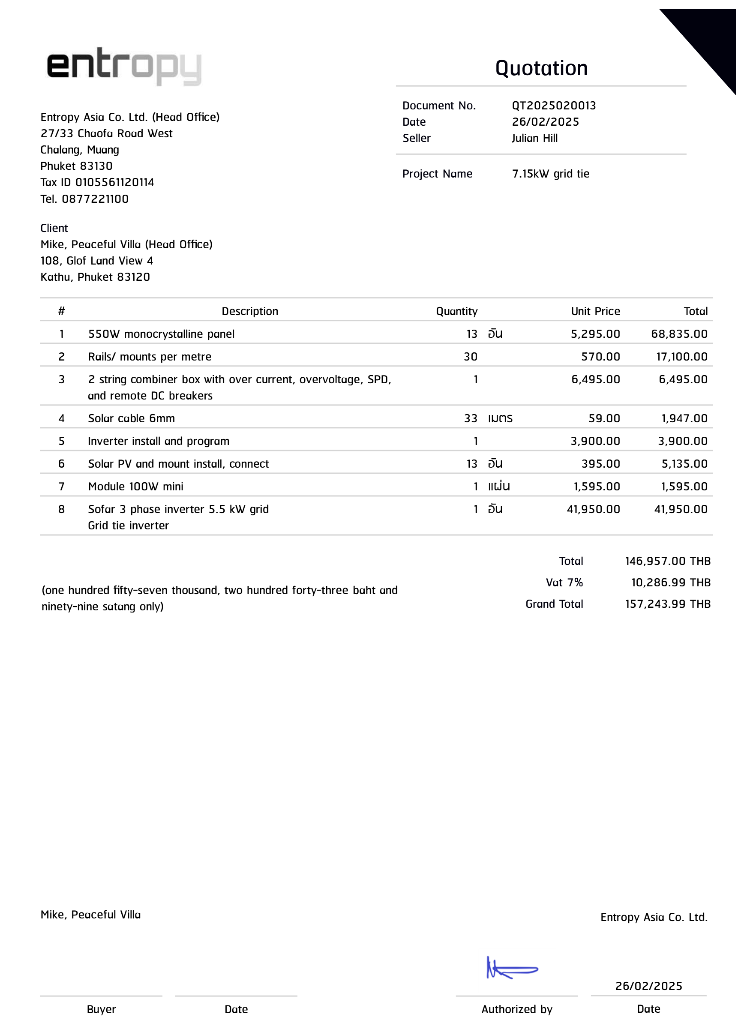 Project scheduling
All components in stock, Phuket warehouse
Earliest install queue date: 1 March 2025
Expected install duration: 1-2 days
Expected electricity outage: 30 minutes
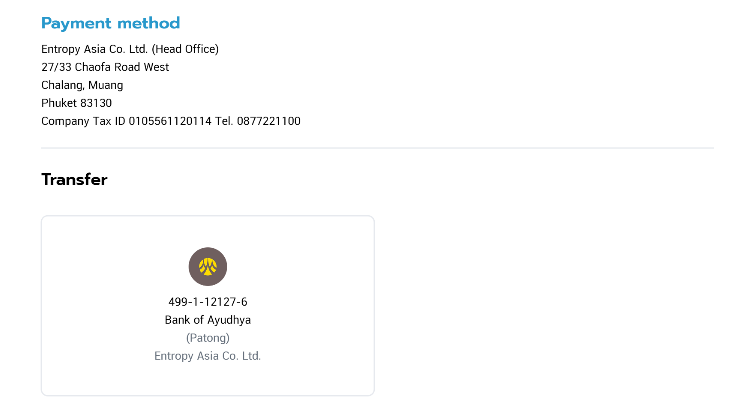